مفهوم طرق التدريس
المناهج وطرق التدريس العامة (نهج330)
مفهوم طرق التدريس
الطريقة التقليدية ترى أن التعليم ما هو إلا عملية صب المعلومات في عقول المتعلمين ..
النظرة الحديثة ترى أنه ليس هناك طريقة مثلى تصلح لتدريس كل الموضوعات لجميع 
    الطلاب في مختلف مراحل التعليم ..
لماذا؟
لأن عملية التدريس تتضمن متغيرات وعوامل متداخله في اختيار الاسلوب الذي 
يصلح لتدريس موضوع او ماده معينه..
- ومن هذه المتغيرات..
1/خصائص الطلاب  
2/طبيعة المادة الدراسية
3/الأهداف المراد تحقيقها   
4/الوقت المتاح للتدريس
5/البيئة المادية للموقف التعليمي 
6/المعلم ومدى إعداده إزاء المادة التي يقوم بتدريسها
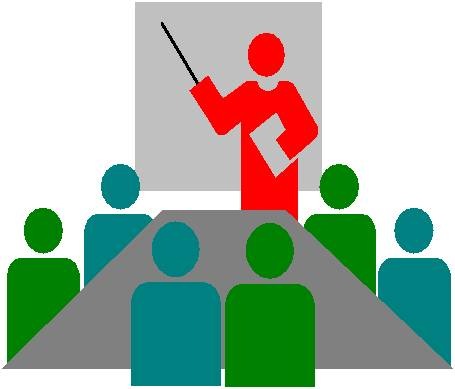 - تعريف طريقة التدريس :
مجموعة من اجراءات التدريس المختارة سلفا من قبل المعلم والتي يخطط لاستخدامها عند تنفيذ التدريس  بما يحقق الأهداف التدريسية المرجوة  بأقصى فاعليه ممكنه وفي ضوء الإمكانات  المتاحة ..


- الأساس الذي يقوم عليه مفهوم التدريس ..
1/ أن التعليم يحدث نتيجة التفاعل بين المتعلم والظروف الخارجية..
2/ دور المعلم هو تهيئة هذه الظروف بحيث يستجيب لها المتعلم ويتفاعل معها ..


مانتيجة هذا التفاعل؟
سيجعله.. ايجابي,مبتكر,نشيط في الكشف والتحصيل..
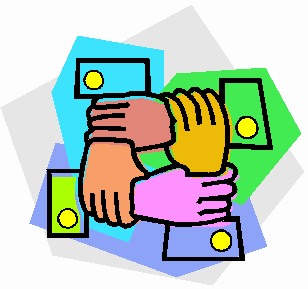 تصنيف طرق التدريس
-  تصنيفها على اساس اهتمامها بنشاط المتعلم الى ثلاث فئات:
1/طرق تركز على نشاط المتعلم مثل كطريقه حل المشكلات وطريقة المشروع
2/طرق تهمل نشاط المتعلم مثل  طريقة الالقاء والمحاضره
3/طرق تركز جزئيا على نشاط المتعلم مثل طريقة المناقشه

-  تصنيفها على اساس عدد المتعلمين الى فئتين:
1/طرق التدريس الجمعي مثل طرق الالقاء وحل المشكلات والمناقشه والتعليم الالكتروني
2/طرق التدريس الفردي مثل التعليم المبرمج او التعليم بالحاسبات الاليه 

-  تصنيفها على اساس نوع الاحتكاك بين المعلم والمتعلم:
1/طرق تدريس مباشره يرى فيها المعلم طلابه ويتعامل معهم وجها لوجهه مثل الالقاء والمناقشه والدروس العلميه
2/طرق تدريس غير مباشره لا يرى فيها المعلم طلابه كأن يتم التدريس عن طريق الدائره التلفزيونيه

-  تصنيفها على اساس مدى استخدام المعلمين لها:
1/طرق تدريس عامه يستخدمها جميع المعلمين بغض النظر عن تخصصاتهم 
2/طرق تدريس خاصه يستخدمها معلمو كل تخصص بذاته
نشاط
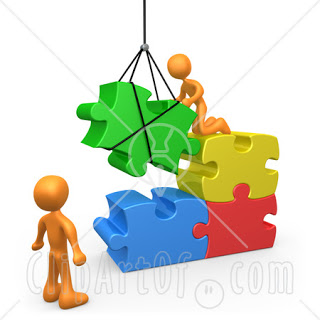 - امامك امثله مختلفه .. المطلوب منك ذكر التنصيف الصحيح لها والفئة الخاصة بها ..

لوحة يدويه تم تنفيذها بالخامات البيئه من دون مساعدة المعلم..

القاء المعلم لمحاضرة بدون مشاركه الطلاب ابدا ..

تجربة علميه  لتفاعل النحاس مع حمض الكلور..
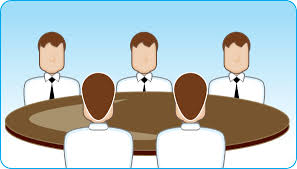 طريقة المناقشه
تعريف طريقة المناقشه: الطريقه التي تسمح للمعلم بان يشترك مع تلاميذه في فهم موضوع او فكره او مشكله وتحليلها وتفسيرها وتقويمها وبيان مواطن الاختلاف والاتفاق حولها ..

كيفية السير في طريقة المناقشه:
1/ ان يجلس المعلم المتعلمين بصوره تمكن الجميع من مشاهدة المشاركين في النقاش.. لان هذه المشاهده تحدث نوع من الاتصال والتفاعل بين المرسل والمستقبل وبالتالي تتكون الرغبه في المتابعه ..
2/ان يتابع المعلم سير المناقشه حتى لا تخرج عن اهدافها ..فيجب ان لا يلغى دور المعلم في التوجيه..
3/ان يشجع المعلم المتعلمين المحجمين عن المشاركه في النقاش.. عليه ان يتدخل باساليبه التربويه المناسبه كي يدفعهم الى المشاركه
4/ان يتيح المعلم وقت مناسب لتقويم الموضوع المعروض .. 
    أي يعطي وقت كافي لتقويم حصاد النقاش ويعرف مدى فهم المتعلمين
- ايجابيات طريقة المناقشه:
1/تتيح الفرص المناسبه لاحداث التفاعل الايجابي بين المعلم والمتعلم وبين المتعلمين فيما بينهم..
2/تساعد المعلم في التعرف على قدرات المتعلمين وميولهم..
3/تنمي لدى المتعلم القدره على الصبر وتقبل الاراء والافكار المناهضه لافكاره..
4/تنمي التفكير والمعارف والاتجاهات ..
5/تعين المتعلمين على تنمية وسائل الاتصال اللغوي لديهم..

- سلبيات طريقة المناقشه:
1/اهتمام بعض المعلمين بشكل المناقشه دون مضمونها..	
2/تركيز بعض المعلمين اثناء المناقشه على الناجحين فقط من المتعلمين واهمال البقيه..
3/قد يشتط بعض المتعلمين اثناء المناقشه ويتمسكون بارائهم حتى ولو كانت خاطئه فيصيبهم الغرور..
4/قد يتخلى المعلم عن دوره في التوجيه والمتابعه..
5/لا تصلح المناقشه الا للمجموعات الصغيره لانها تاخذ وقت طويل ..
مفهوم العصف الذهني
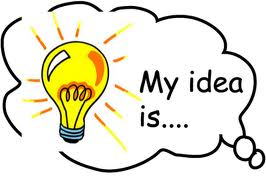 يعرف العصف الذهنيّ بانه : أسلوب تعليميّ وتدريبيّ يقوم على حرية التفكير ويُستخدم من أجل توليد أكبر كمّ من الأفكار لمعالجة موضوع من الموضوعات المفتوحة من المهتمّين أو المعنيّين بالموضوع خلال جلسة قصيرة..
- ايجابيات العصف الذهني:
1/المرونة في التفكير وتقبل التجديد والتطوير..
2/التعود على احترام الرأي الآخر، وتقبل التنوع والاختلاف..
3/الابتكار والإبداعية في توليد الأفكار وتقبل التنوع والاختلاف..
4/طريقة محفزة للمشاركة..
5/استثمار الوقت بكفاءة وفعالية..
6/توليد أكبر قدر ممكن من الخيارات والبدائل والأفكار والمعلومات والتساؤلات..

- سلبيات العصف الذهني:
1- السرعة والعفوية في طرح الأفكار..2– بعض الأفكار المطروحة بعيدة عن الواقعية ..3– صعوبة التزام الطلاب بالسلوك المرغوب ..4– خوف الطلاب من النقد ، أو الاستهزاء ..5– طرح أفكار غير لائقة ..6– تتطلب توفير معلم ماهر ..
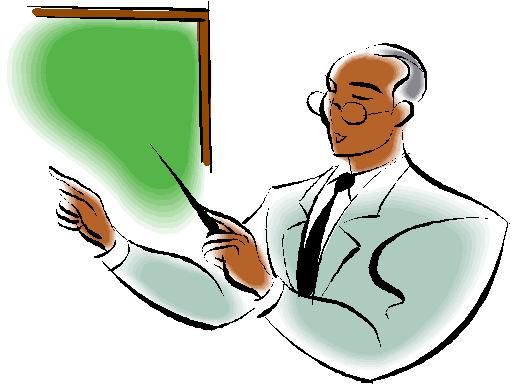 معايير اختيار طريقة التدريس
1/ملاءمة الطريقة لاهداف الدرس .. فعلى سبيل المثال عندما يكون الهدف هو تعليم حقائق ومعارف قد يستخدم المعلم طريقة الالقاء المباشر لتحقيق هذا الهدف, فالطريقه تختلف باختلاف الاهداف المرغوب فيها..

2/مناسبة الطريقه للمحتوى الدراسي ..ذلك لان لكل ماده دراسيه طبيعه خاصه تفرض على المعلم اختيار طريقه معينه لتدريسها هناك مواد يغلب عليها الطابع النظري وأخرى يغلب عليها الطابع العملي فيجب اختيار طريقه صحيحه لتنفيذه ..

3/ملاءمة الطريقه لمستوى المتعلمين.. وذلك من خلال مراعاة الفروق الفرديه ومعرفة خبراتهم السابقه بموضوع الدرس..

4/اشراك المتعلمين في الدرس.. ان يكون المتعلم ايجابي وربط محتوى الدرس بحياته حتى يستثار ويشارك..

5/الاقتصاد في الوقت والجهد .. كلما حققت طريقة التدريس أكثر من هدف في وقت قصير وبتكلفه اقل مع توافر عنصري الفعاليه والاثاره كانت أولى بالاختيار والاستخدام..
هل تعلمين أن شجرة الفلين تحتاج عشر سنوات من اجل تكوين طبقة فلين واحدة!!
وأن الجرادة تمتلك تسع مائة عضلة مستقلة تقريباً أي بزيادة مائتي عضلة عن الانسان!!
سبحان الله وبحمده..


يقول نجيب محفوظ .. الثقافه هي ان تعرف نفسك وان تعرف الناس وان تعرف الاشياء والعلاقات .. ونتيجه لذلك ستحسن التصرف فيما يلم بك من اطوار الحياه ..
شكراً على حسن الاستماع
الطالبة: مشاعل مرشد المرشد
 الرقم الجامعي: 430202100
المحاضرة: نورة محمد الكثيري